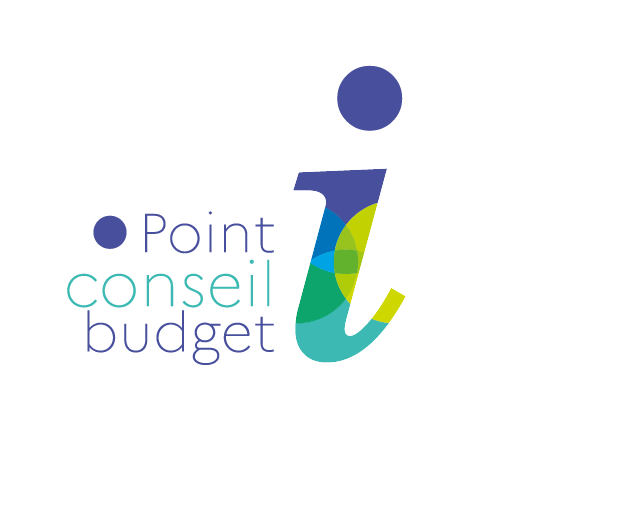 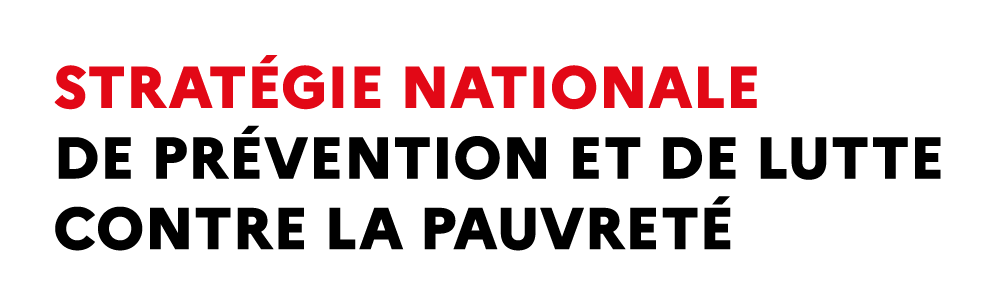 29/01/2021
1
2
29/01/2021
Intitulé de la direction/service interministérielle
3
29/01/2021
Intitulé de la direction/service interministérielle
Titre de partie
4
29/01/2021
Intitulé de la direction/service interministérielle
5
29/01/2021
Intitulé de la direction/service interministérielle
6
29/01/2021
Intitulé de la direction/service interministérielle
7
29/01/2021
Intitulé de la direction/service interministérielle
8
29/01/2021
Intitulé de la direction/service interministérielle
9
29/01/2021